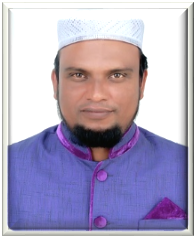 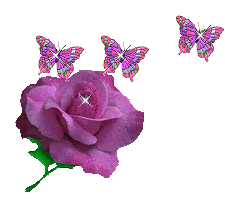 মোঃ জাহিদুল ইসলাম 
প্রভাষক (আরবি)
দাউদিয়া জি, ইউ সিনিয়র আলিম মাদরাসা 
দক্ষিন সুরমা, সিলেট ।
E-mail: ma.jahedul786@gmail.com
Mob: 01714-226487
স্বা গ ত ম
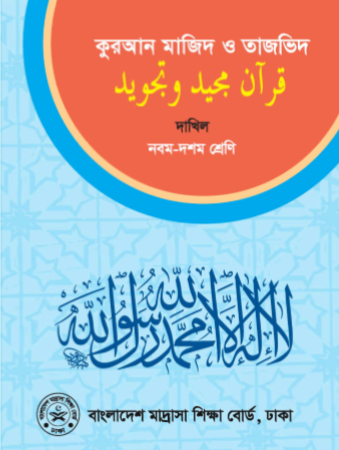 পাঠ পরিচিতি -
ক্লাস - 2
নবম-দশম শ্রেণি 
কুরআন মাজিদ ও তাজভিদ
(قران مجيد و تجويد )
সুরাঃ আল-ইমরান
আয়াতঃ 7
২য় ভাগ,পৃষ্ঠা নং-২38
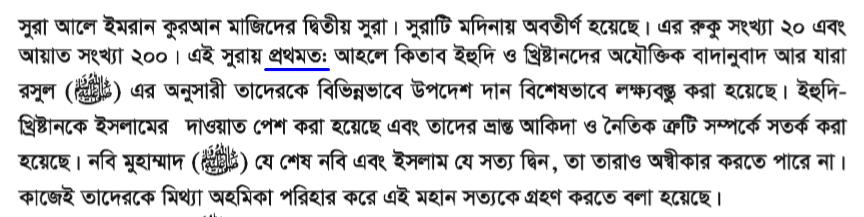 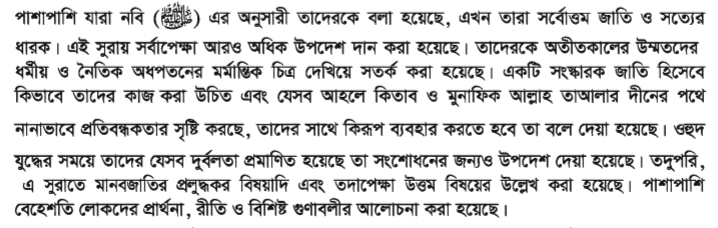 নবম - দশম শ্রেণি , কুরআন মাজিদ ও তাজভিদ
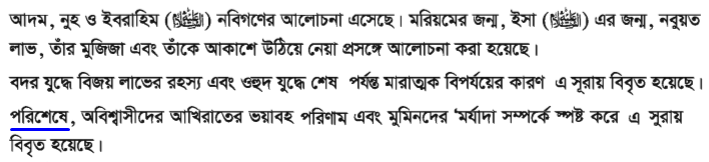 নবম - দশম শ্রেণি , কুরআন মাজিদ ও তাজভিদ
আজকের পাঠের বিষয়---
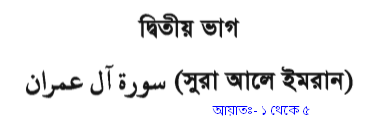 আয়াত – ৭
নবম - দশম শ্রেণি , কুরআন মাজিদ ও তাজভিদ
শিখন ফল
১। সুরা আল-ইমরানের আয়াত নং-৭ এর অনুবাদ বর্ণনা করতে পারবে ।
২। আয়াত সমূহের জ্ঞানমুলক, অনুধাবনমুলক,     প্রয়োগমুলক ও উচ্চতর দক্ষতামুলক ব্যাখ্যা করতে পারবে ।
নবম - দশম শ্রেণি , কুরআন মাজিদ ও তাজভিদ
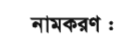 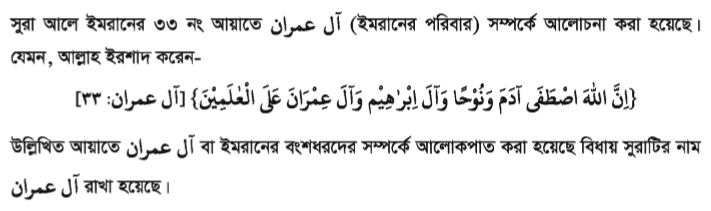 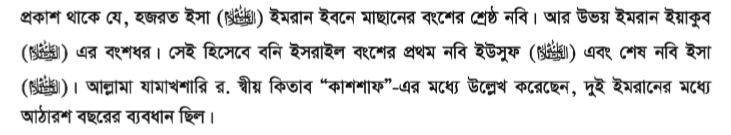 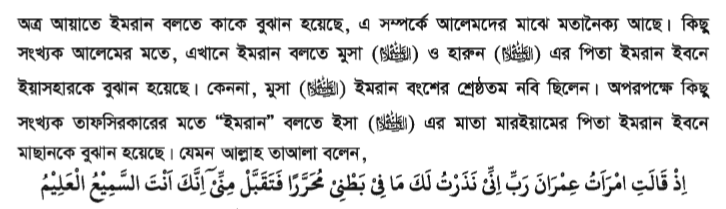 নবম - দশম শ্রেণি , কুরআন মাজিদ ও তাজভিদ
অনুবাদ ও বিশ্লেষণ
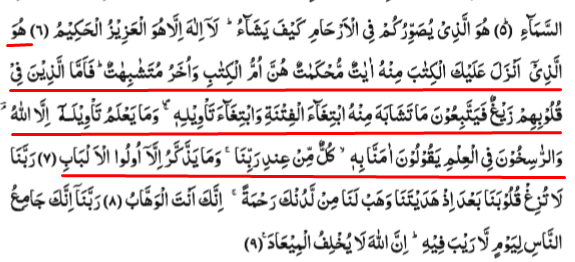 নবম - দশম শ্রেণি , কুরআন মাজিদ ও তাজভিদ
অনুবাদঃ-
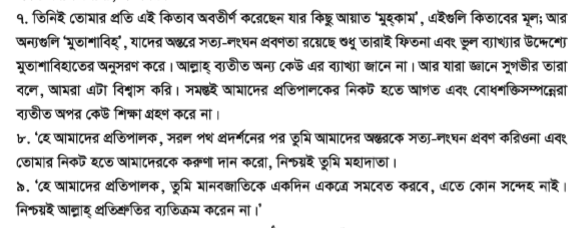 সৃজনশীল প্রশ্নাবলী
১। আল-কোরআনের আয়াতগুলো দুই প্রকার । 
যথা- ১. মুহকাম ও ২. মুতাশাবিহা ।
২। যাদের অন্তরে কুটিলতা রয়েছে  ।
ক. জ্ঞানমুলক
১। আল-কুরআনের আয়াতগুলো কয় প্রকার ও কী কী ?
২। আয়াতে মুতাশাবিহা কারা অন্বেষণ করে ?
নবম - দশম শ্রেণি , কুরআন মাজিদ ও তাজভিদ
খ. অনুধাবনমূলকঃ- 
	১। আয়াতগুলোর বঙ্গানুবাদ লিখ ?
গ. প্রয়োগমূলকঃ- 
১। আয়াত থেকে তিনটি শিক্ষা খুজে বের কর ?
২।
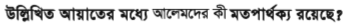 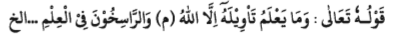 ঘ. উচ্চতর দক্ষতামূলকঃ-
 
১। তাহকীক করঃ
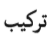 কর ?
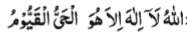 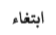 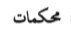 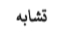 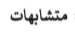 নবম - দশম শ্রেণি , কুরআন মাজিদ ও তাজভিদ
অনুবাদঃ-
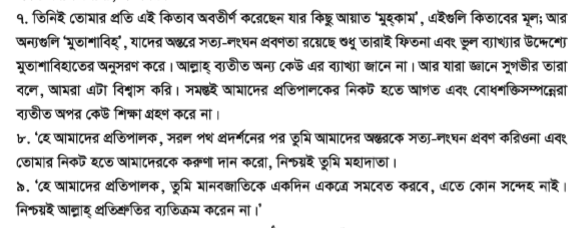 নবম - দশম শ্রেণি , কুরআন মাজিদ ও তাজভিদ
আয়াতের শিক্ষাঃ-
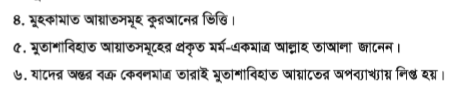 নবম - দশম শ্রেণি , কুরআন মাজিদ ও তাজভিদ
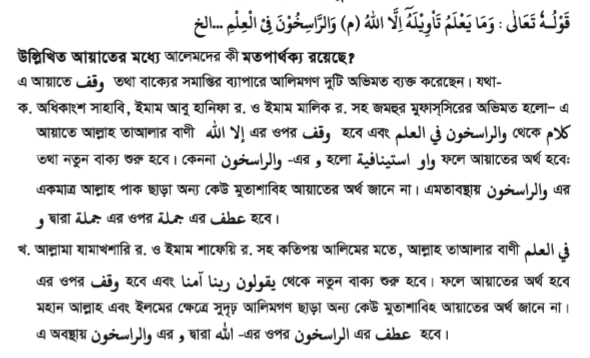 নবম - দশম শ্রেণি , কুরআন মাজিদ ও তাজভিদ
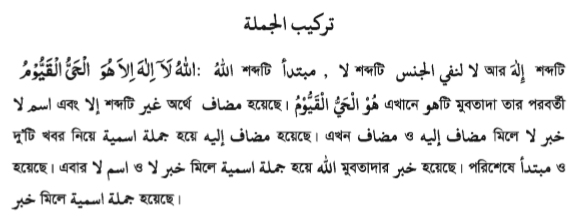 নবম - দশম শ্রেণি , কুরআন মাজিদ ও তাজভিদ
তাহকীকঃ-
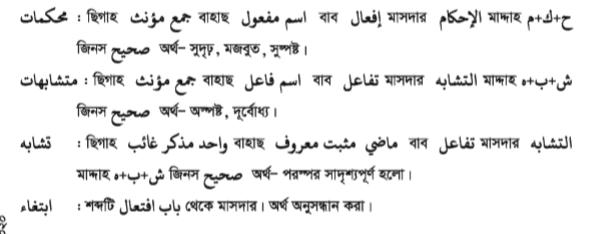 নবম - দশম শ্রেণি , কুরআন মাজিদ ও তাজভিদ
*** বাড়ির কাজ ***
১।نزل  এবং انزلএর মধ্যে পার্থক্য নির্ণয় কর ?
২। التوراة এর পরিচয় দাও ?
৩। الانجيل এর পরিচয় দাও ?
নবম - দশম শ্রেণি , কুরআন মাজিদ ও তাজভিদ
ঘরে থাক,সুস্থ থাক
সবাইকে সুস্থ রাখ  
----------
নবম - দশম শ্রেণি , কুরআন মাজিদ ও তাজভিদ
আমার ঘরে আমার মাদরাসা
সংসদ টিভি তে প্রতিদিন 
চোখ রাখুন
ধন্যবাদ
পরবর্তী ক্লাস -3                
		সুরা আল-ইমরান 
		আয়াত নং 12-13